APRIL 2019
Informasjonsforvaltning betyr å ta et helhetlig ansvar for å nå potensialet som ligger i utnyttelse av data, med ivaretakelse av kvalitet og sikkerhet.
Topp 20 søkeord
siden lansering
Topp 20 søkeord
april 2019
Innhold i datasett
akkumulert
Offentlige
Begrensede
Unntatt offentlighet
Ukjent
Åpne datasett
april 2019
580
669
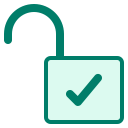 datasett er åpne
datasett er ikke åpne
Antall datasett
siden lansering
[Speaker Notes: 7]
Antall API-er
siden lansering
[Speaker Notes: 7]
Antall begreper
siden lansering
[Speaker Notes: 7]
Antall informasjonsmodeller
siden lansering
[Speaker Notes: 7]
Trafikk inn til siden
siden lansering
Direkte besøk
Organisk søk
Referral
Sosiale medier
Trafikk inn til siden
april 2019
Direkte besøk
Organisk søk
Referral
Sosiale medier
Fordeling datasett
samlet
Geonorge
data.norge.no
FDK
Vegvesenet
Fordeling datasett
kilde
Vegvesenet
Geonorge
data.norge.no
FDK
Begrensede
Unntatt offentlighet
Ukjent
Offentlige
Brukerne
siden oppstart
7 365
132 474
13:11
19%
Brukerne
april 2019
731
4 873
02:56
19%
Enheter
siden oppstart
83%
17%
Enheter
april 2019
76%
24%
Endringer siden sist
I registreringsløsning kan vi nå tagge datasett med nye temaer (LOS-temaer)
Viser API-distribusjoner under detaljsider på datasett
Tilrettelagt tjenestetype i venstremeny
Mottatt 3139 nye begreper fra Skatteetaten
Lagt til «Eksempel»-felt
Diverse bugfixes og designfixes
Ny filterløsning i portal, viser nå «aktive filter»
Lagt til nye hjelpetekster
Kritiske hendelser
Feilkategori A
En kritisk hendelse karakteriseres ved at hele eller vesentlige deler av tjenesten er utilgjengelig.
Alvorlige hendelser
Feilkategori B
En alvorlig hendelse karakteriseres ved at enkelte kritiske funksjoner ikke virker eller fungerer med vesentlig dårligere responstider enn avtalt.